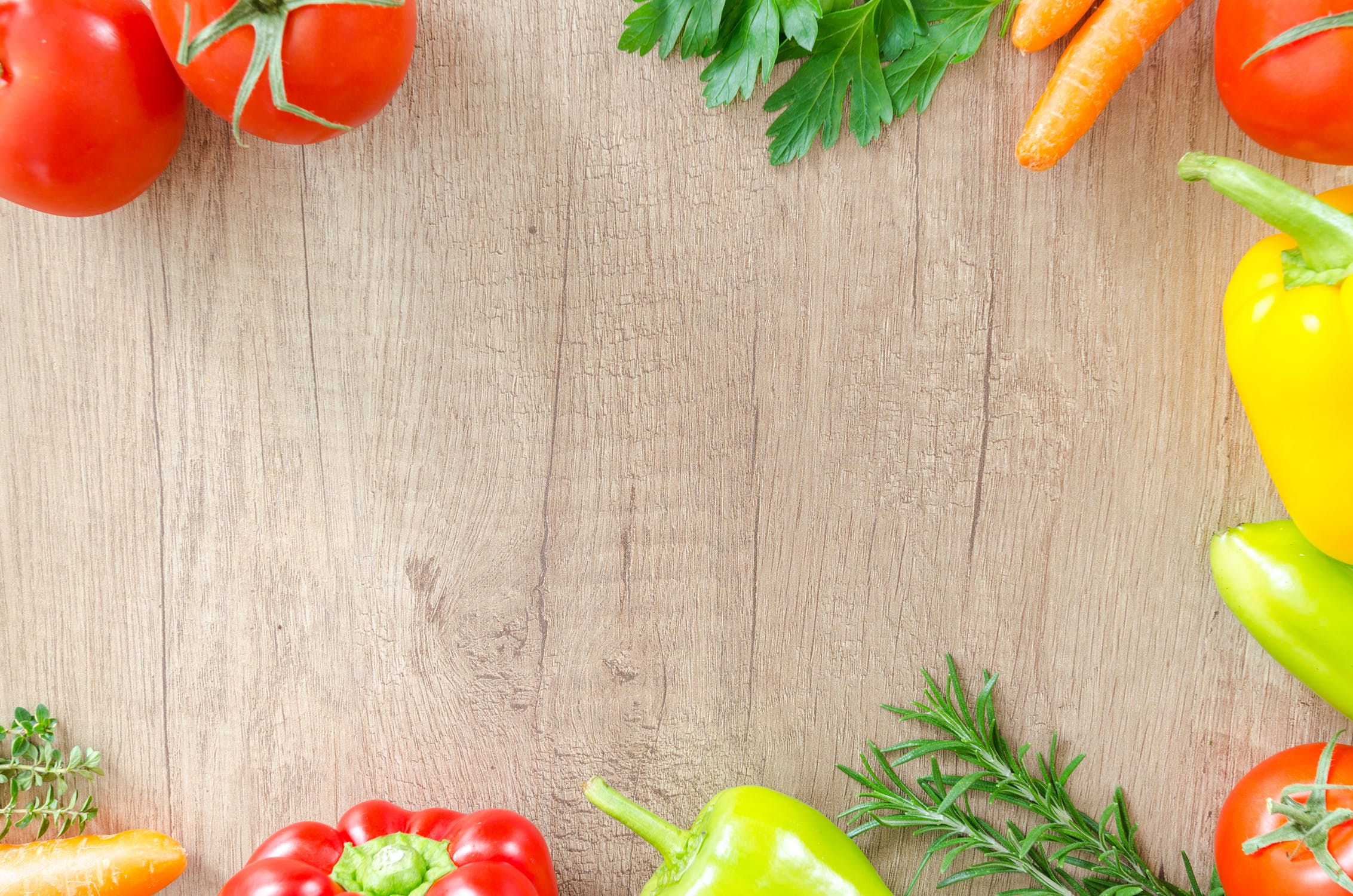 Групповой проект«Рецепты наших бабушек»
Ученики 2 «В» класса
2019-2020 учебный год
Г. Ярославль 
Руководитель проекта: Палачева О. М.
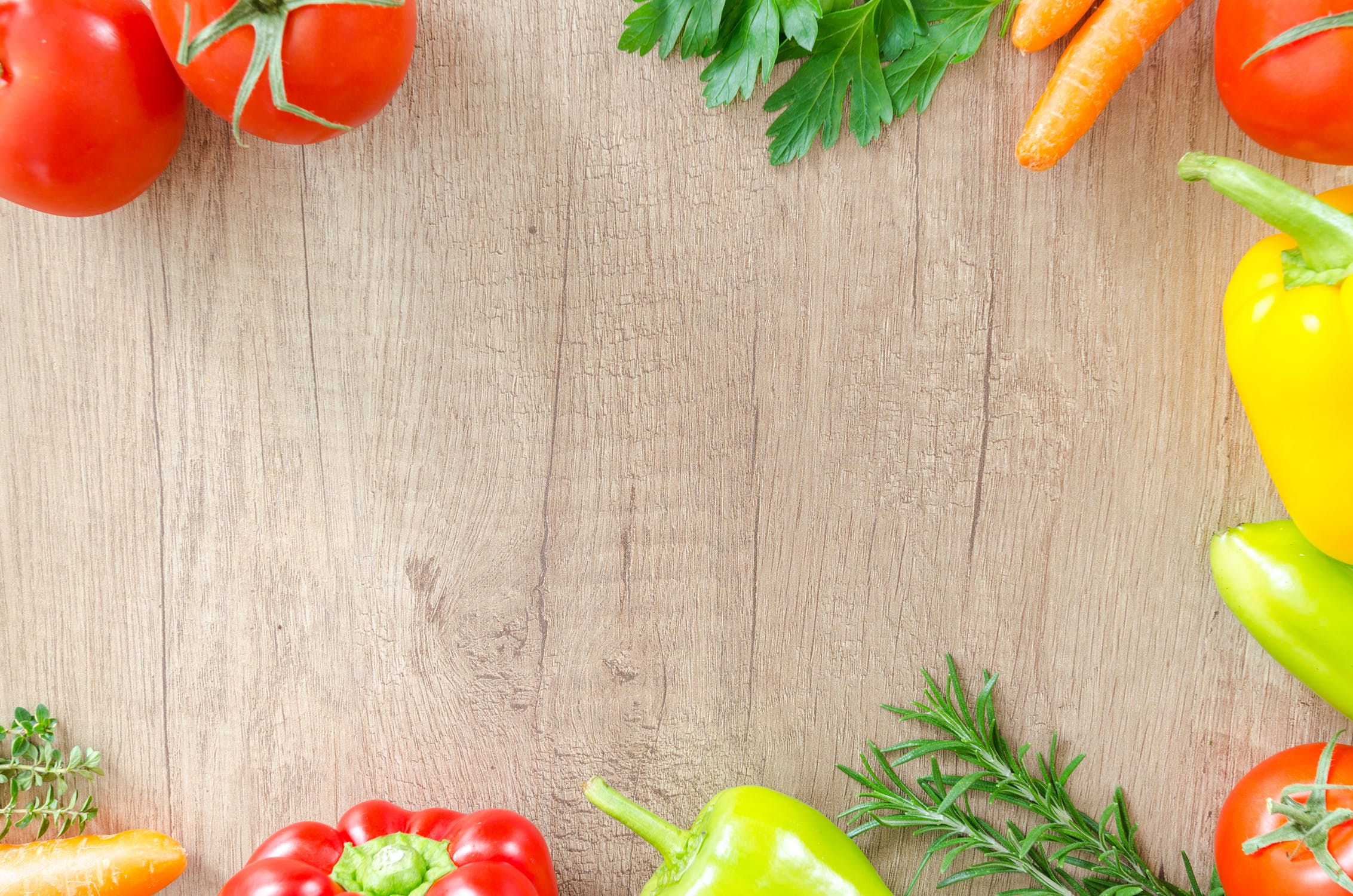 Бабушки хранят в памяти множество семейных историй и с радостью делятся  ими с нами. Бабушки всегда знают, какую еду любят их внуки.
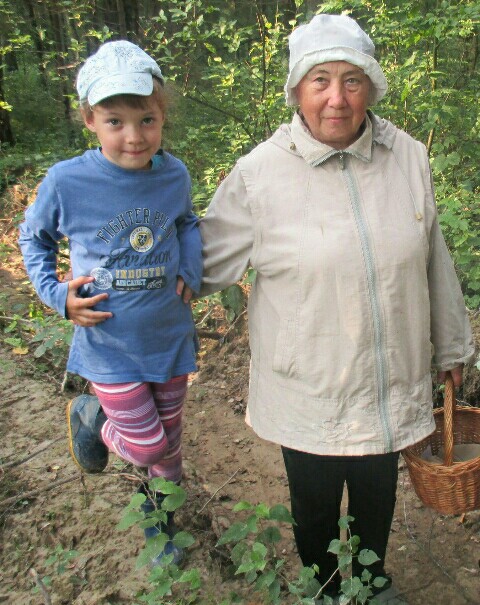 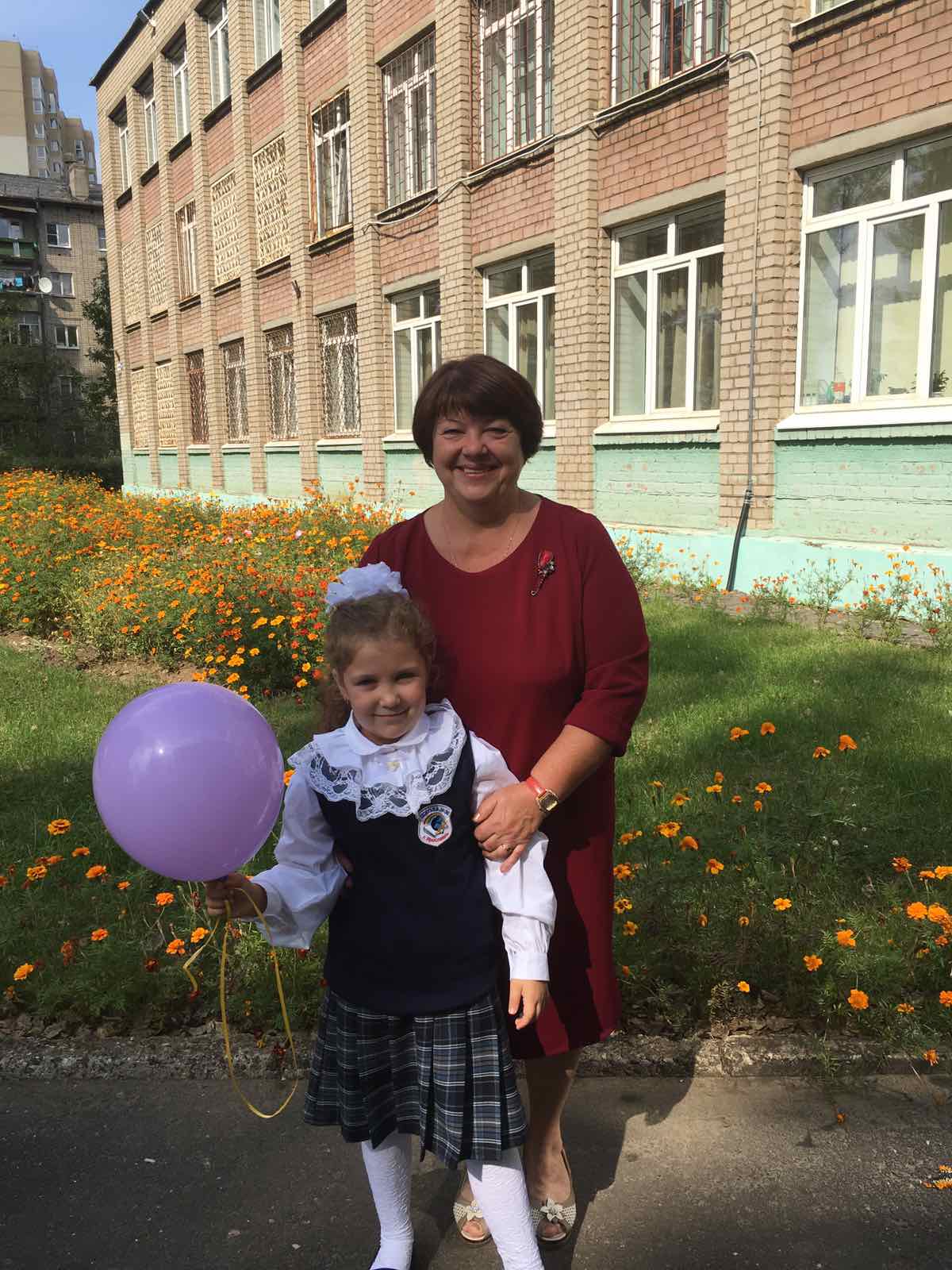 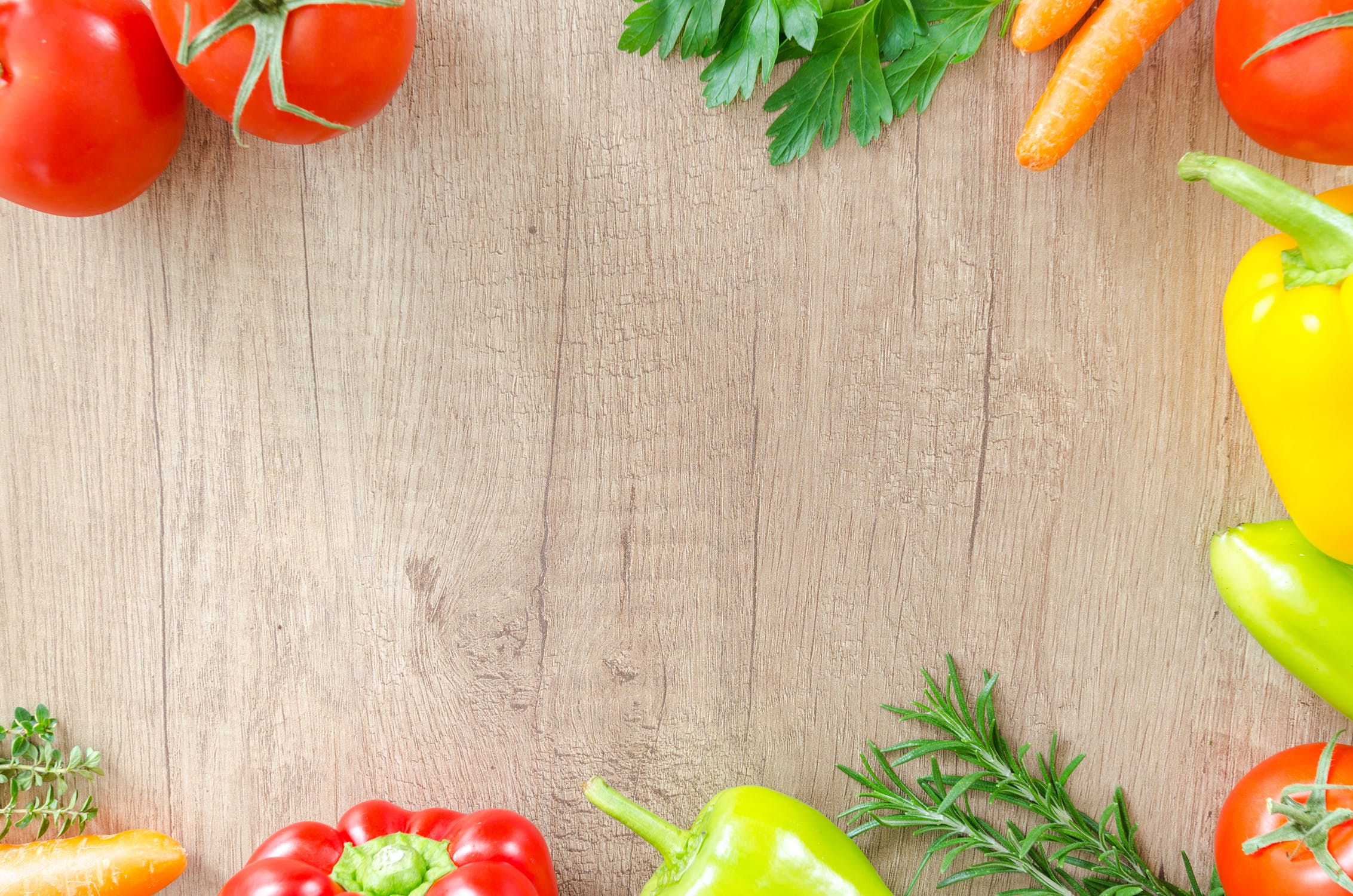 Цель
Создать книгу рецептов от бабушек.
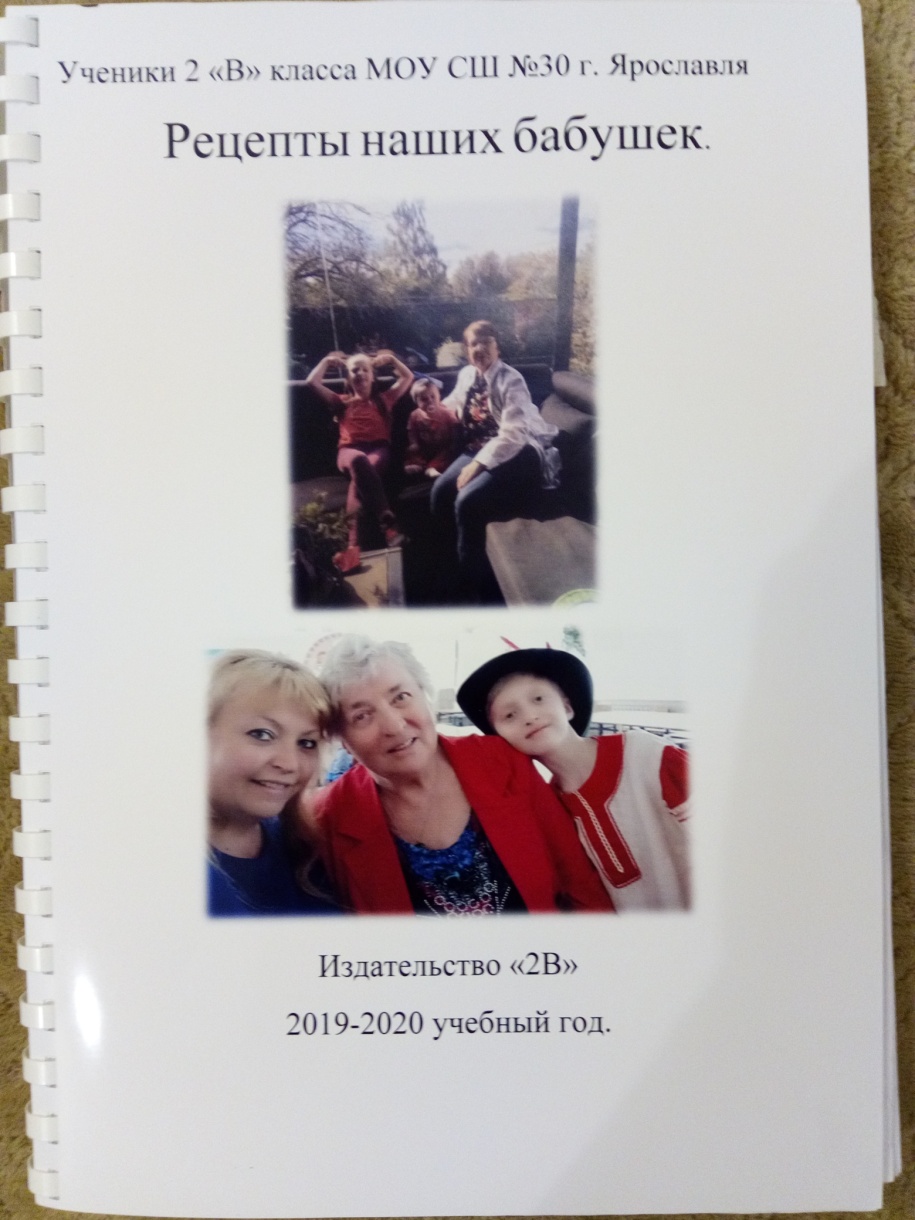 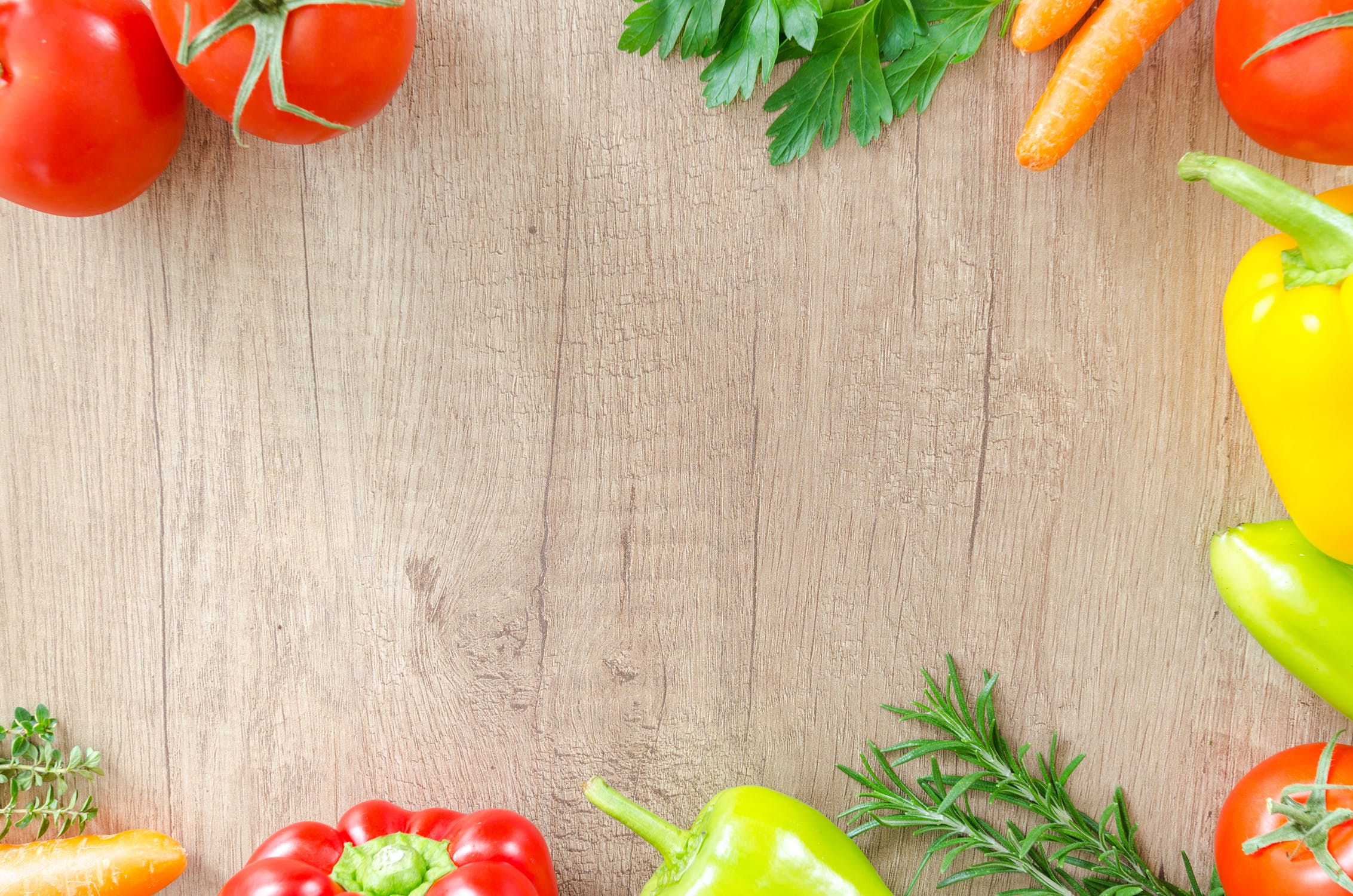 Задачи
Узнать у бабушки интересный рецепт.
Приготовить блюдо вместе с бабушкой или мамой.
Красиво оформить рецепт
Написать добрые слова о бабушке.
Оформить книгу рецептов.
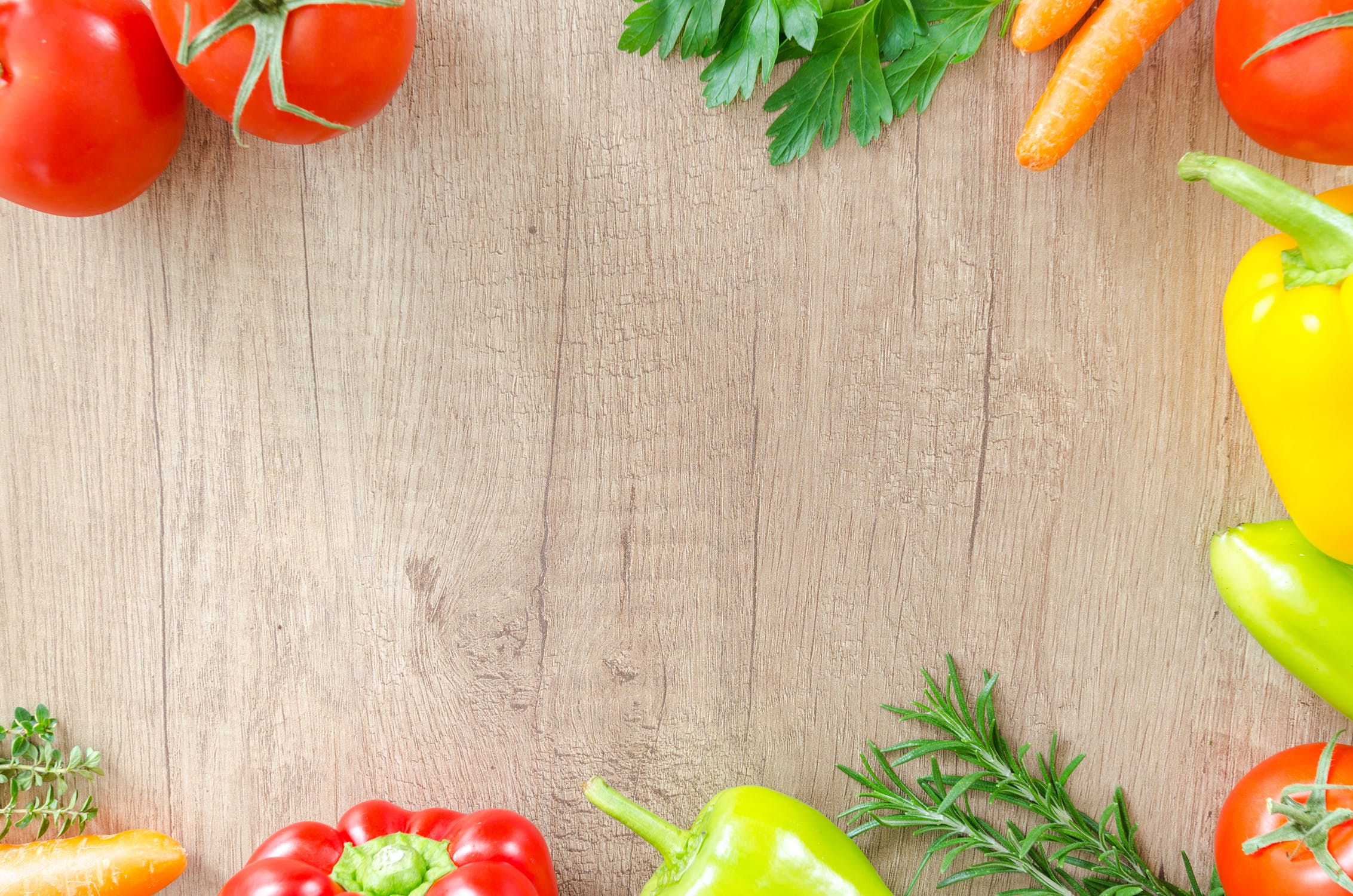 1 этап работы
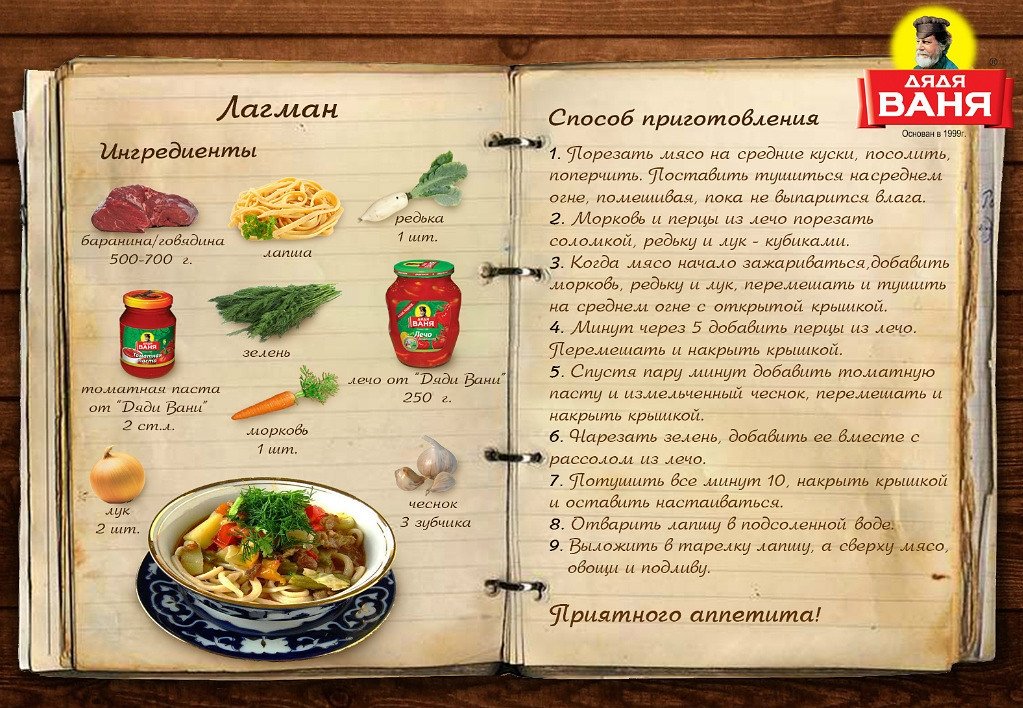 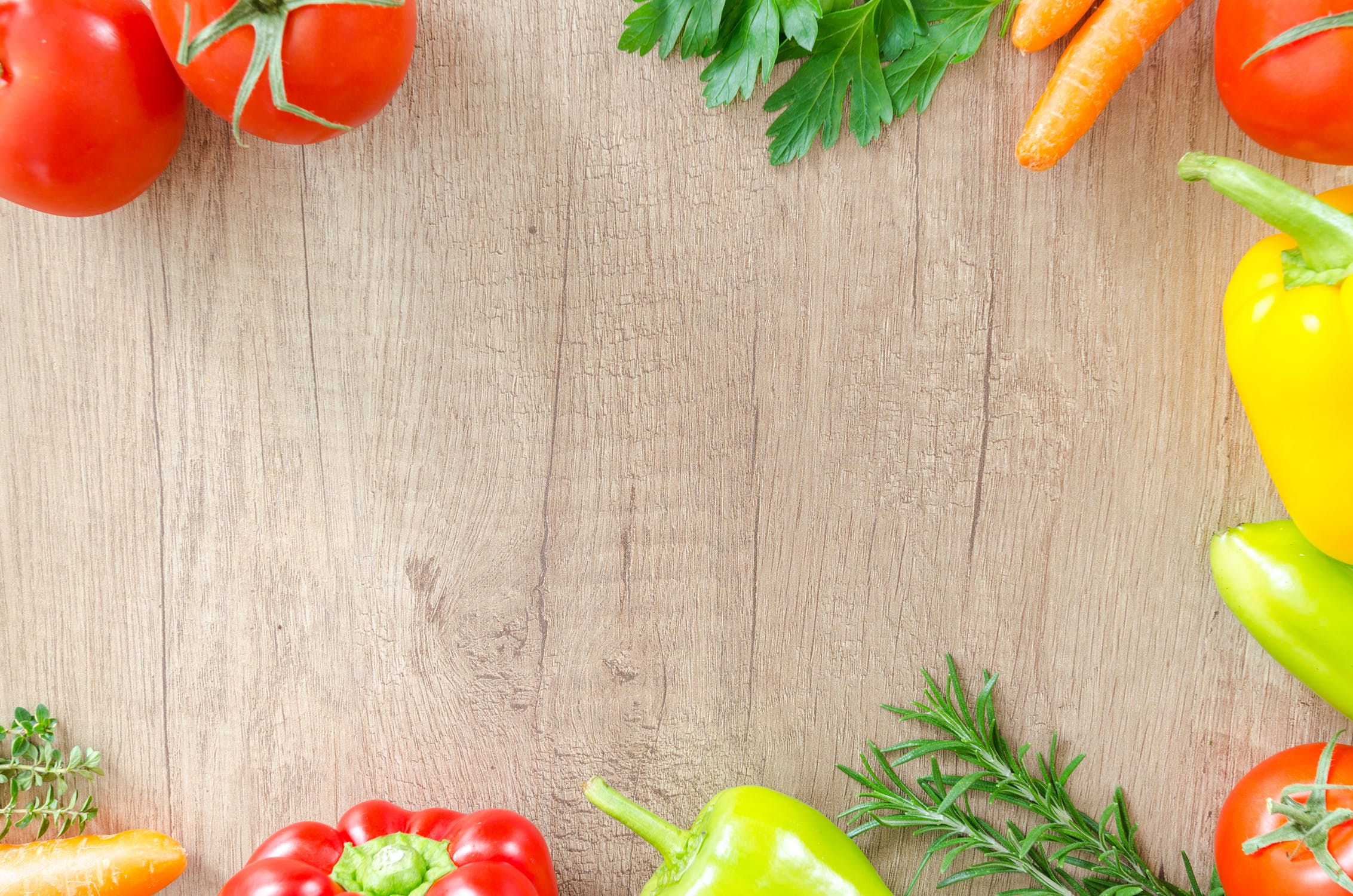 2 этап работы
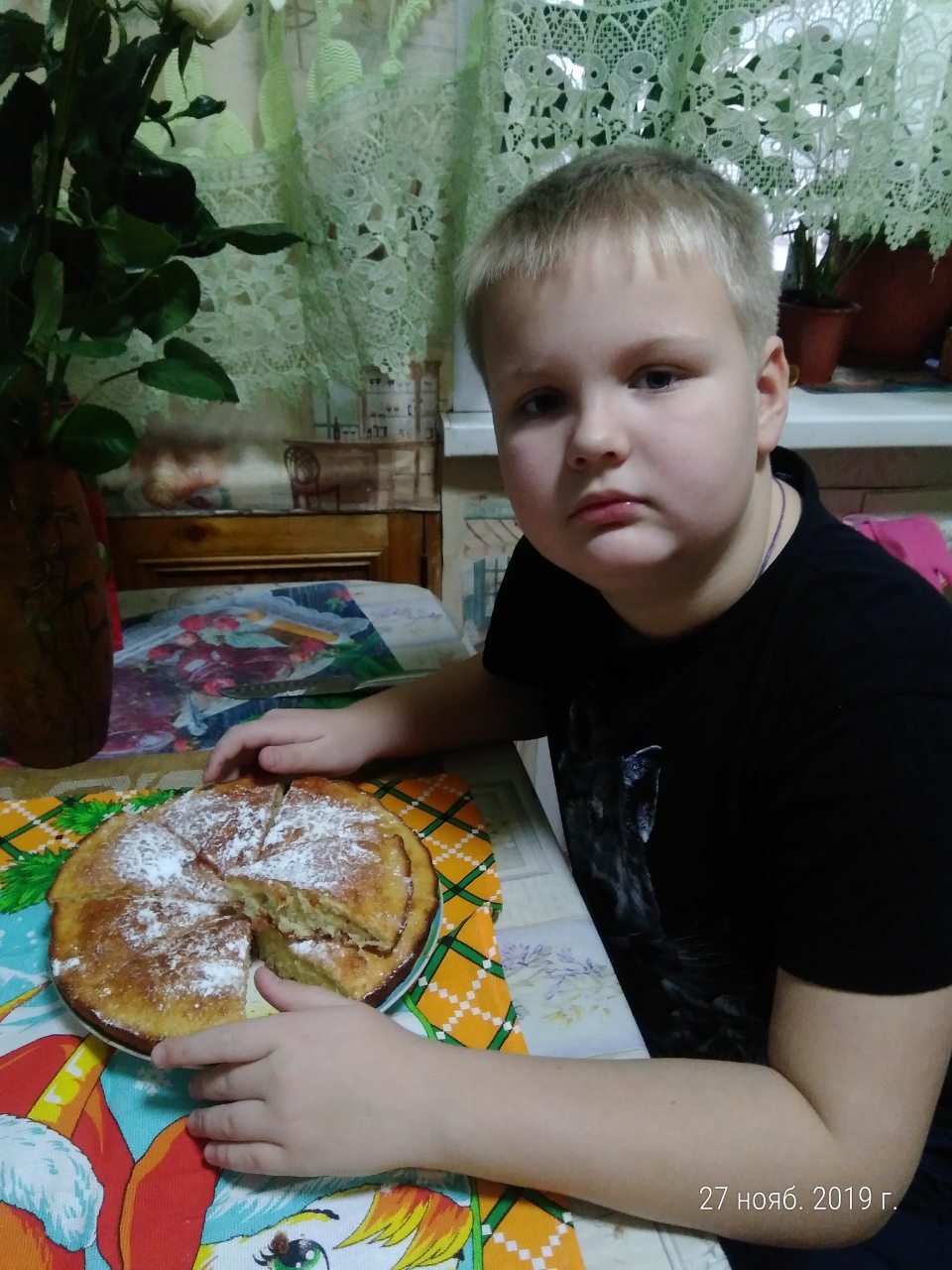 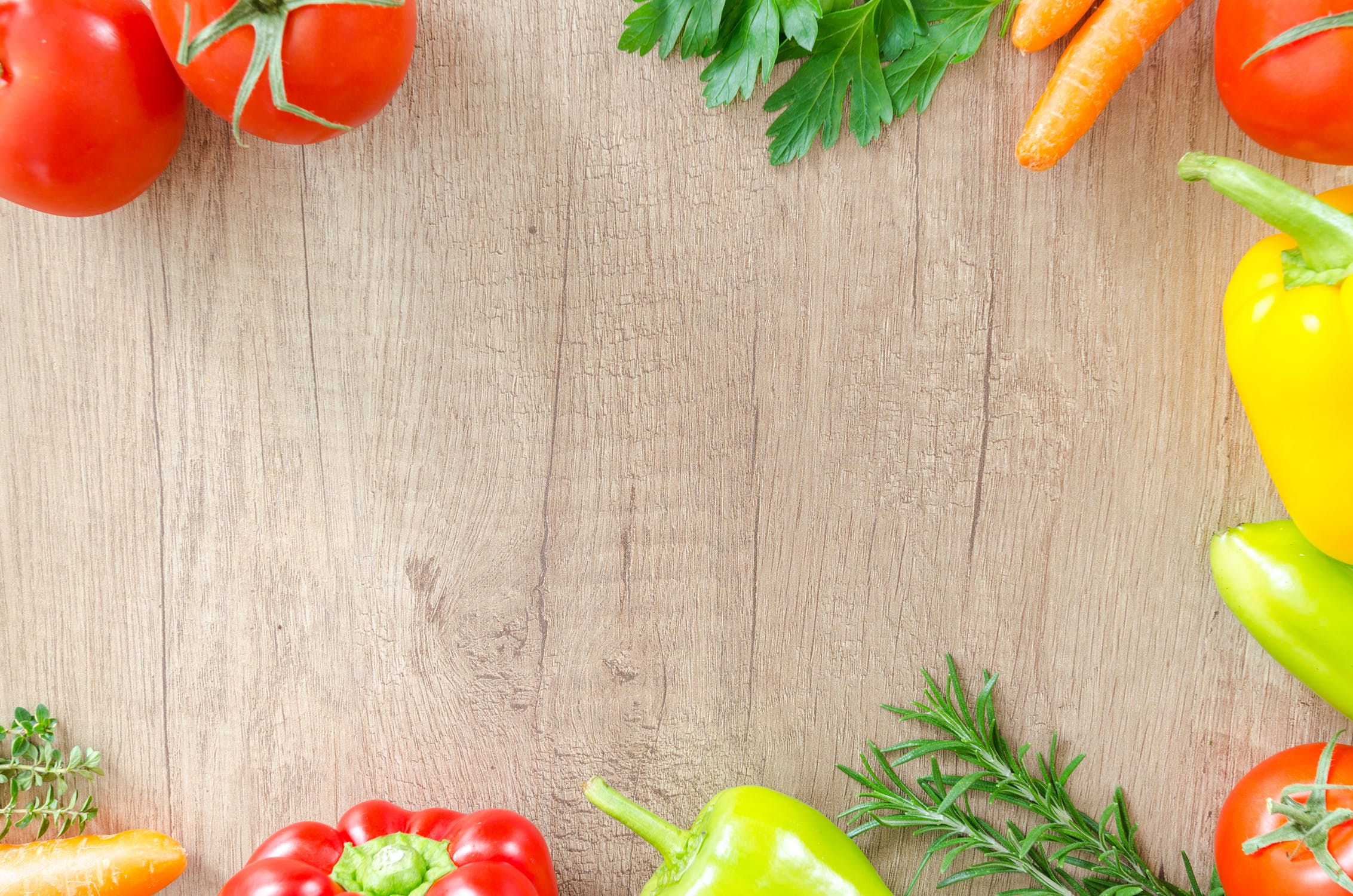 3 этап работы
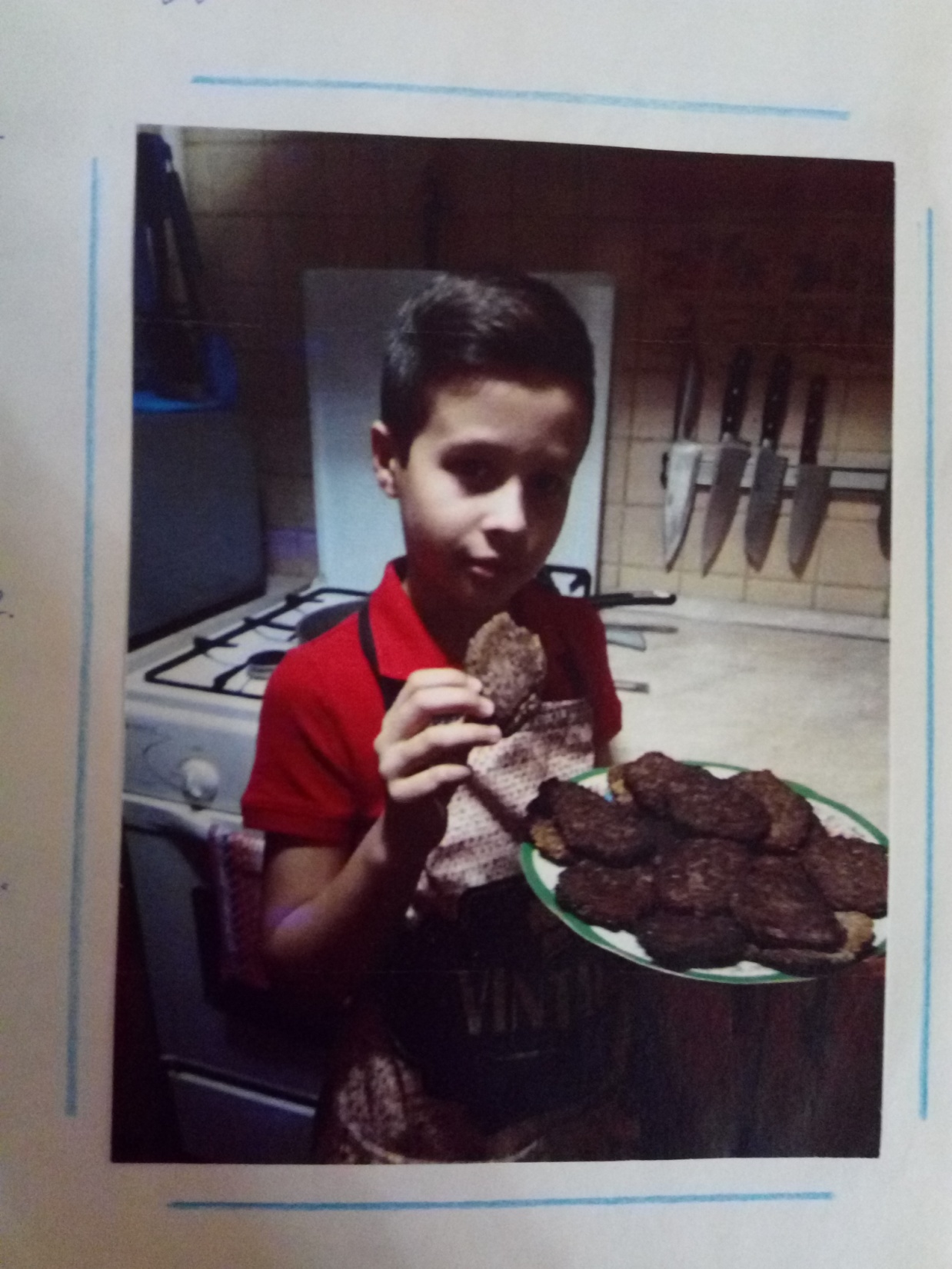 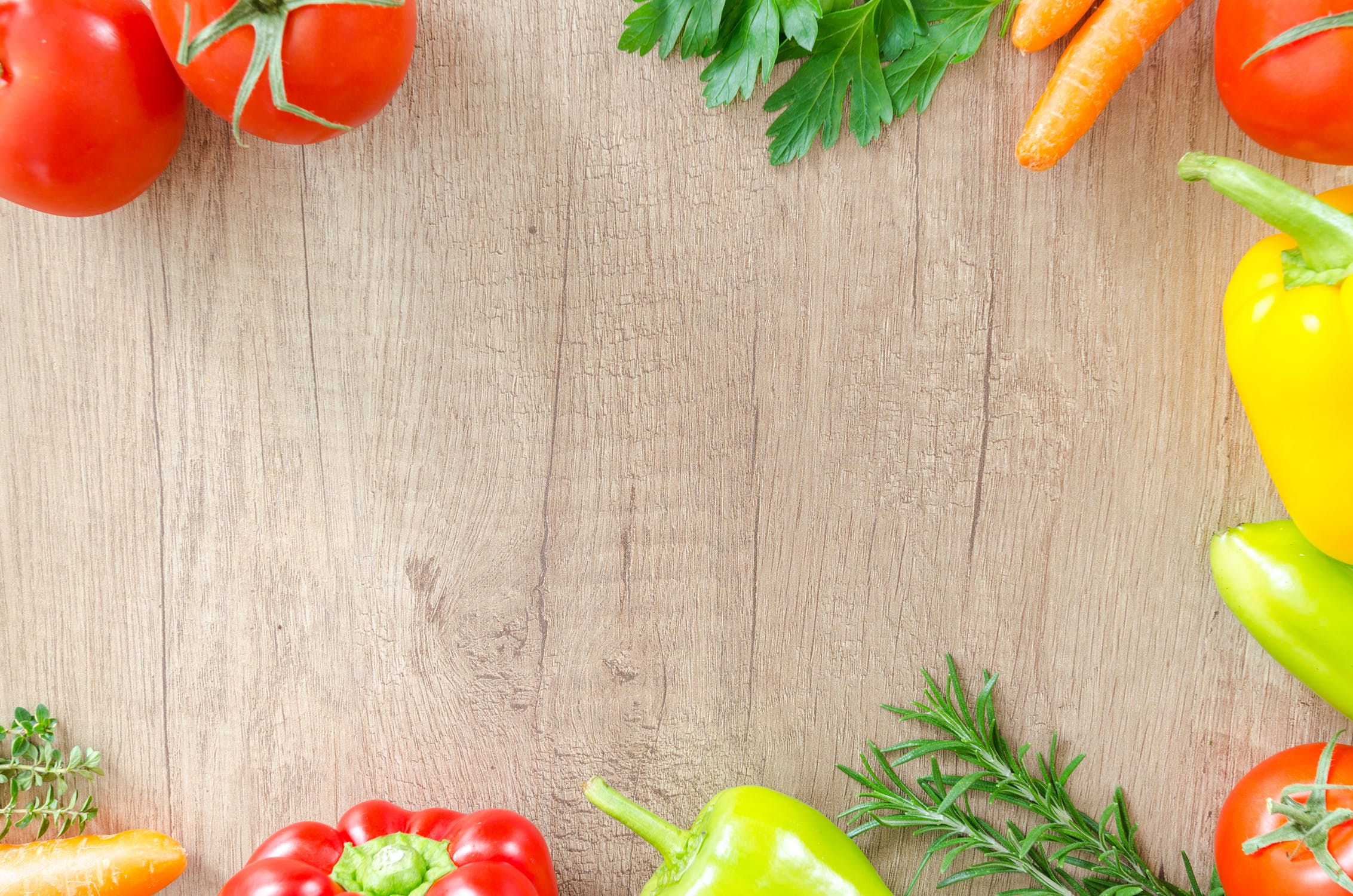 4 этап работы
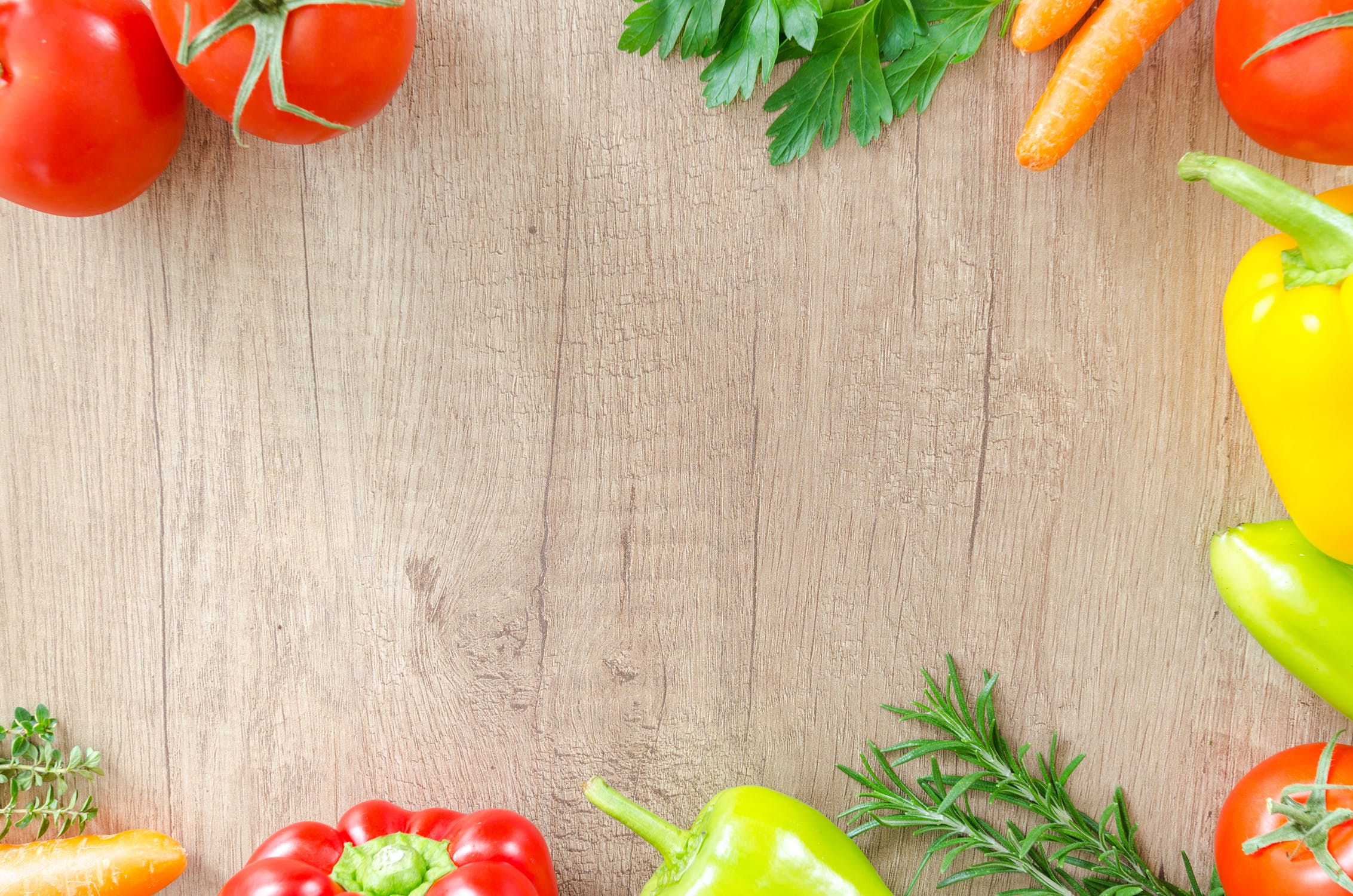 Спасибо бабушкам!
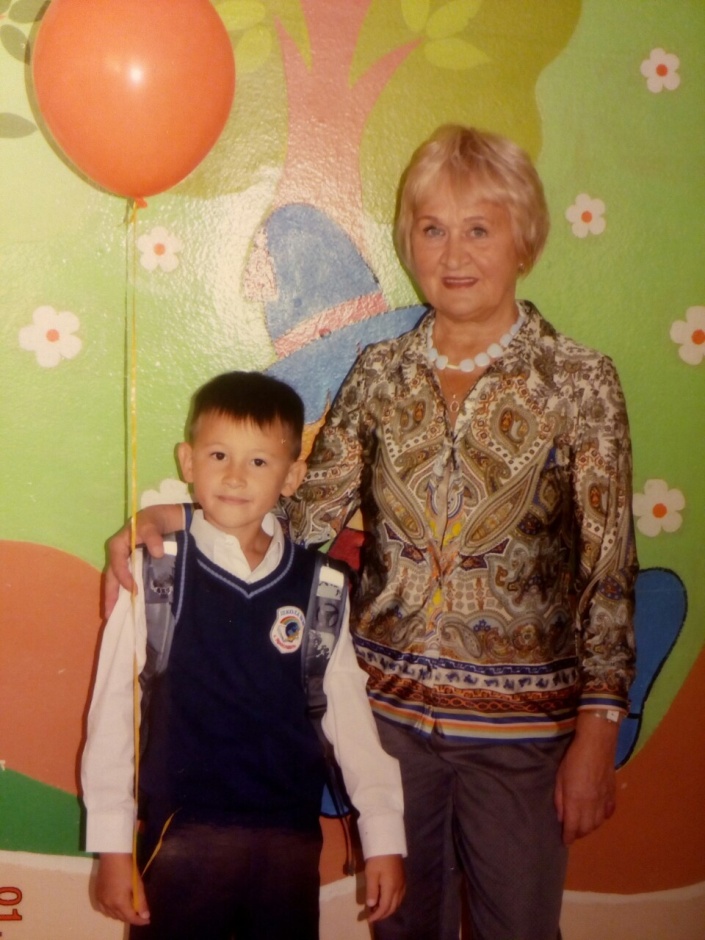